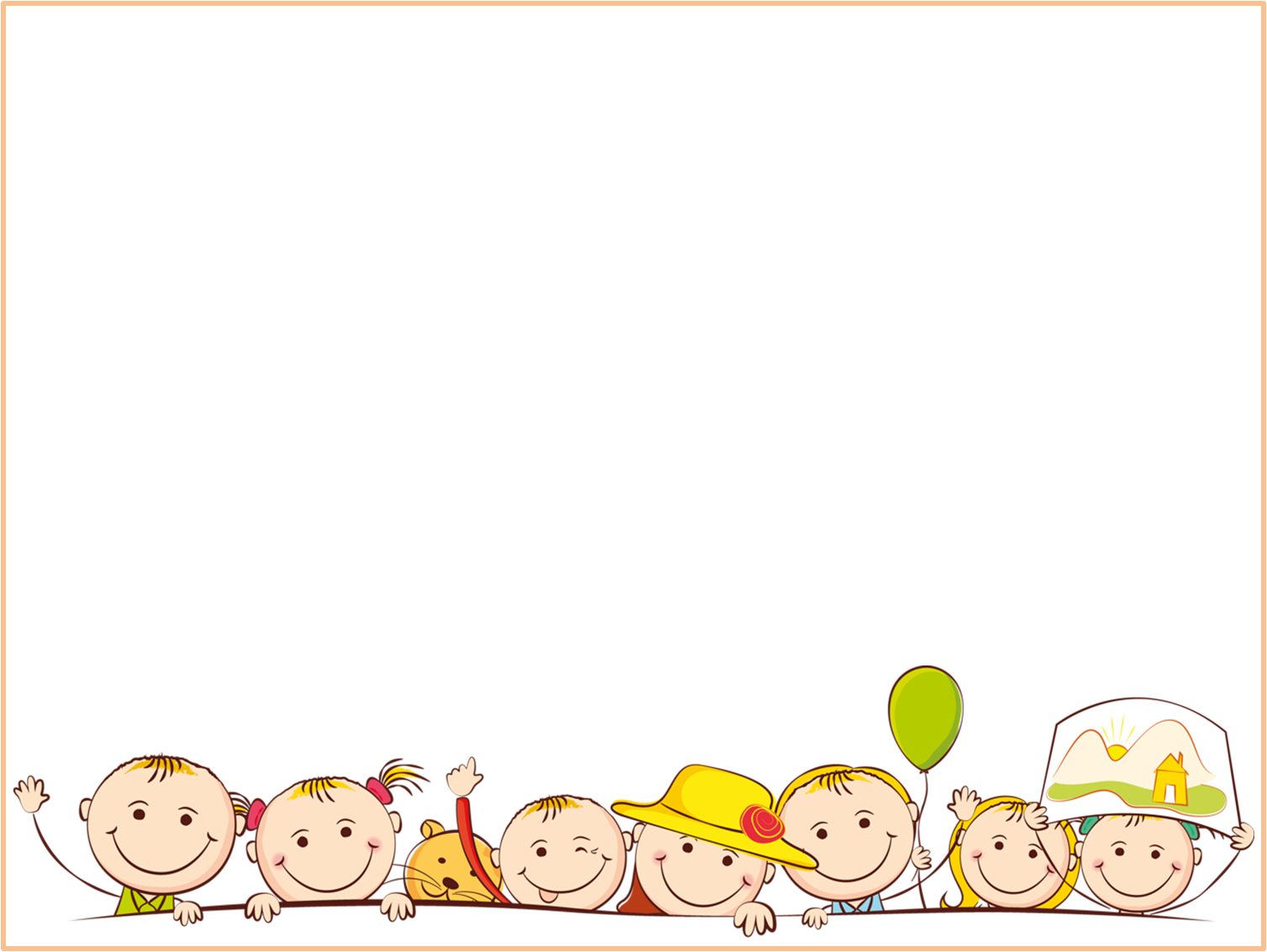 «Давайте поиграем!»
Вечер – досуг в группе «Кроха»
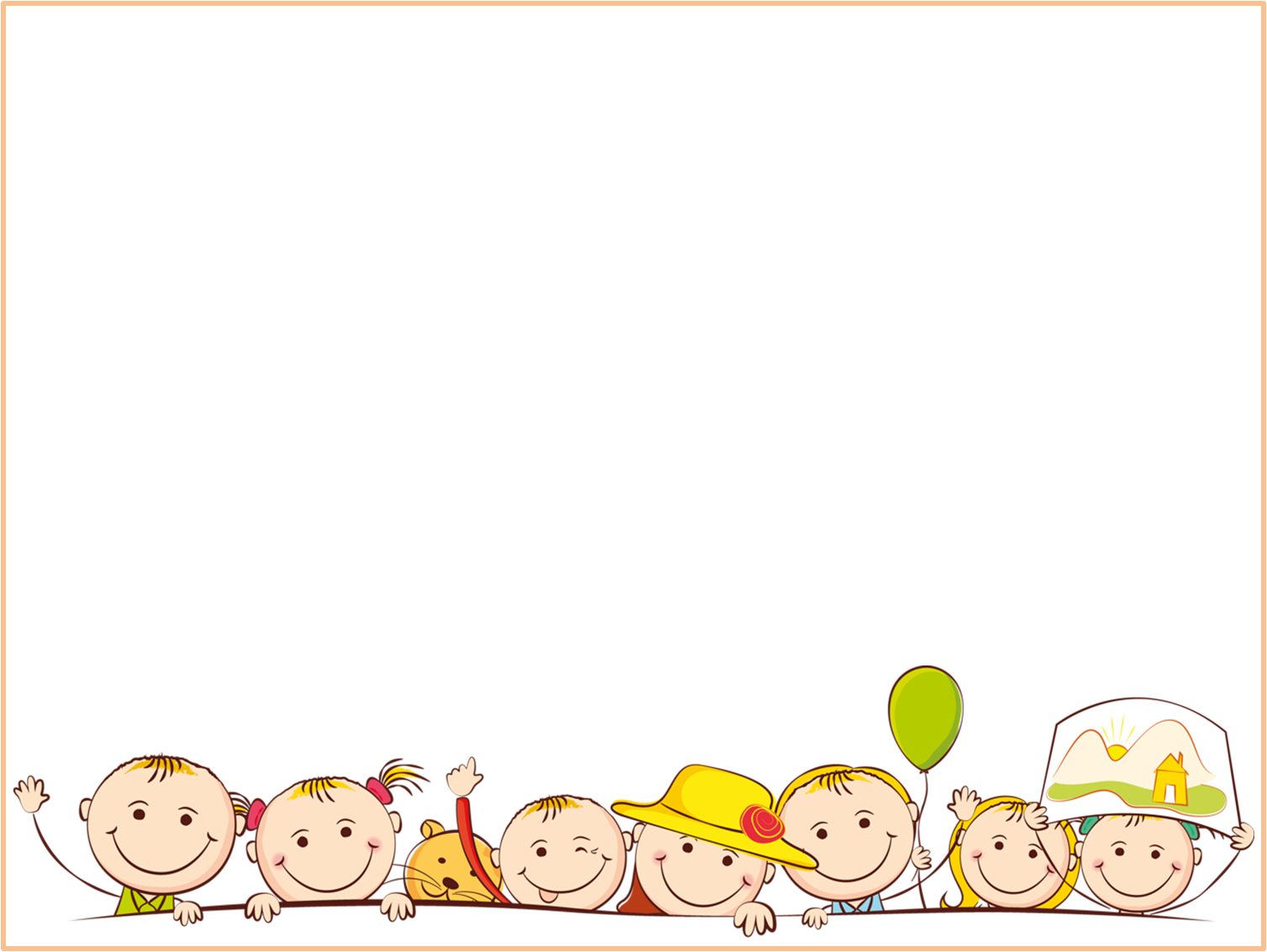 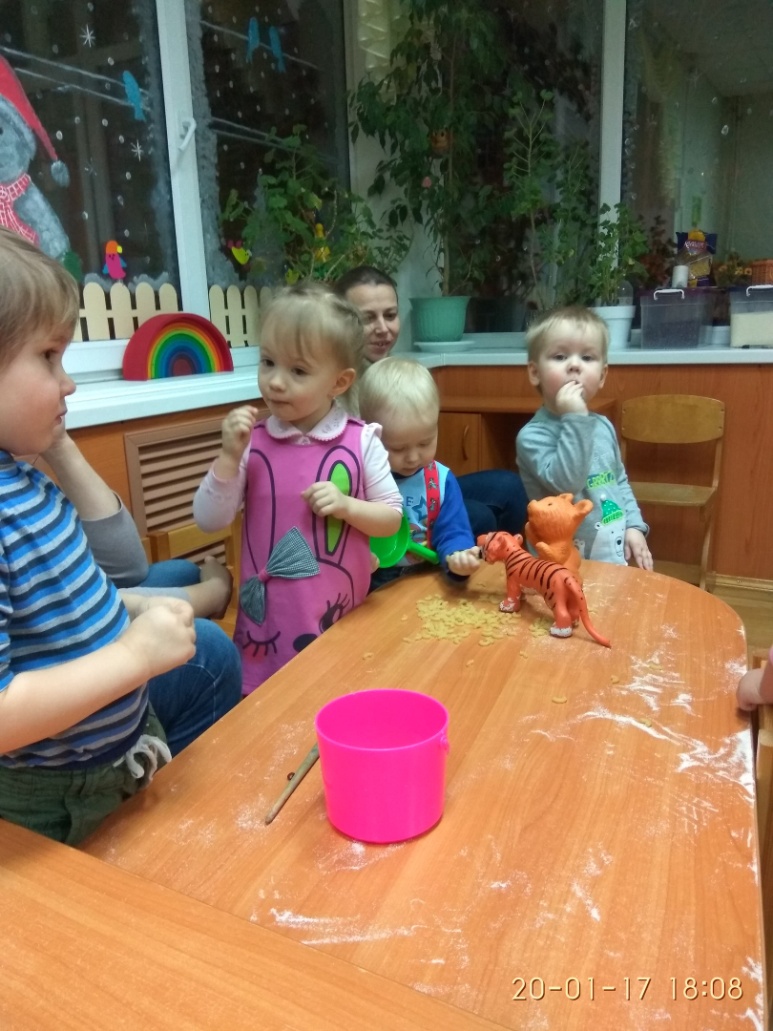 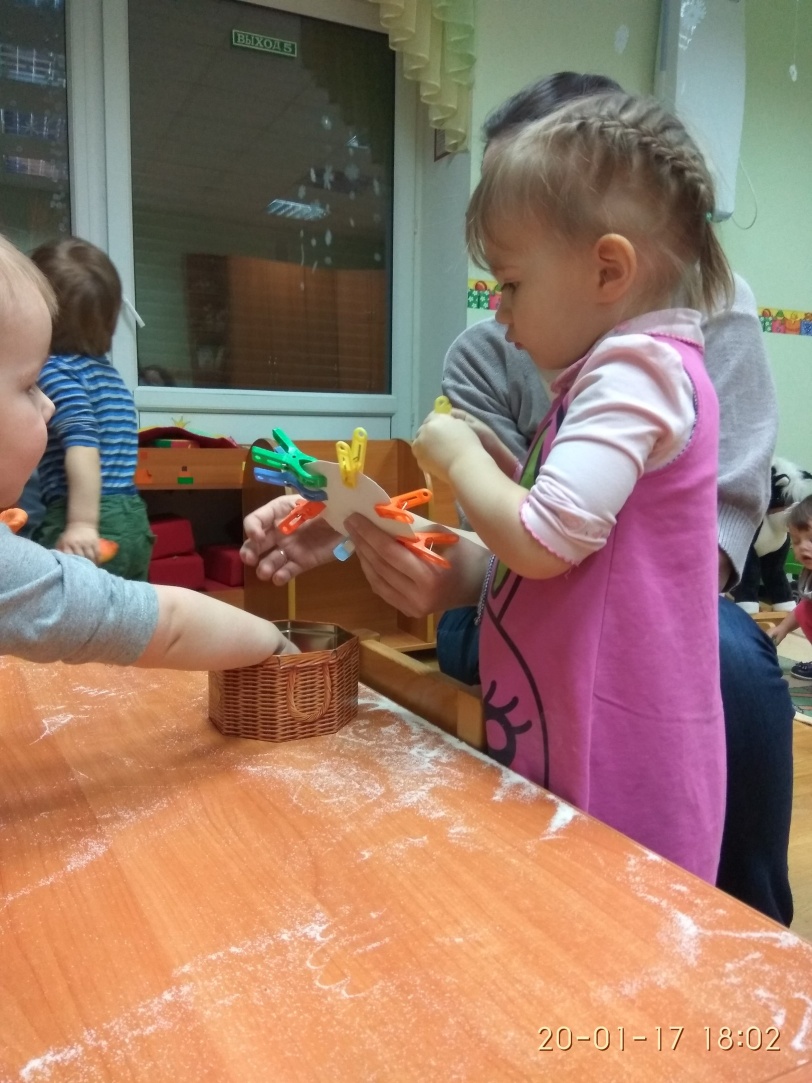 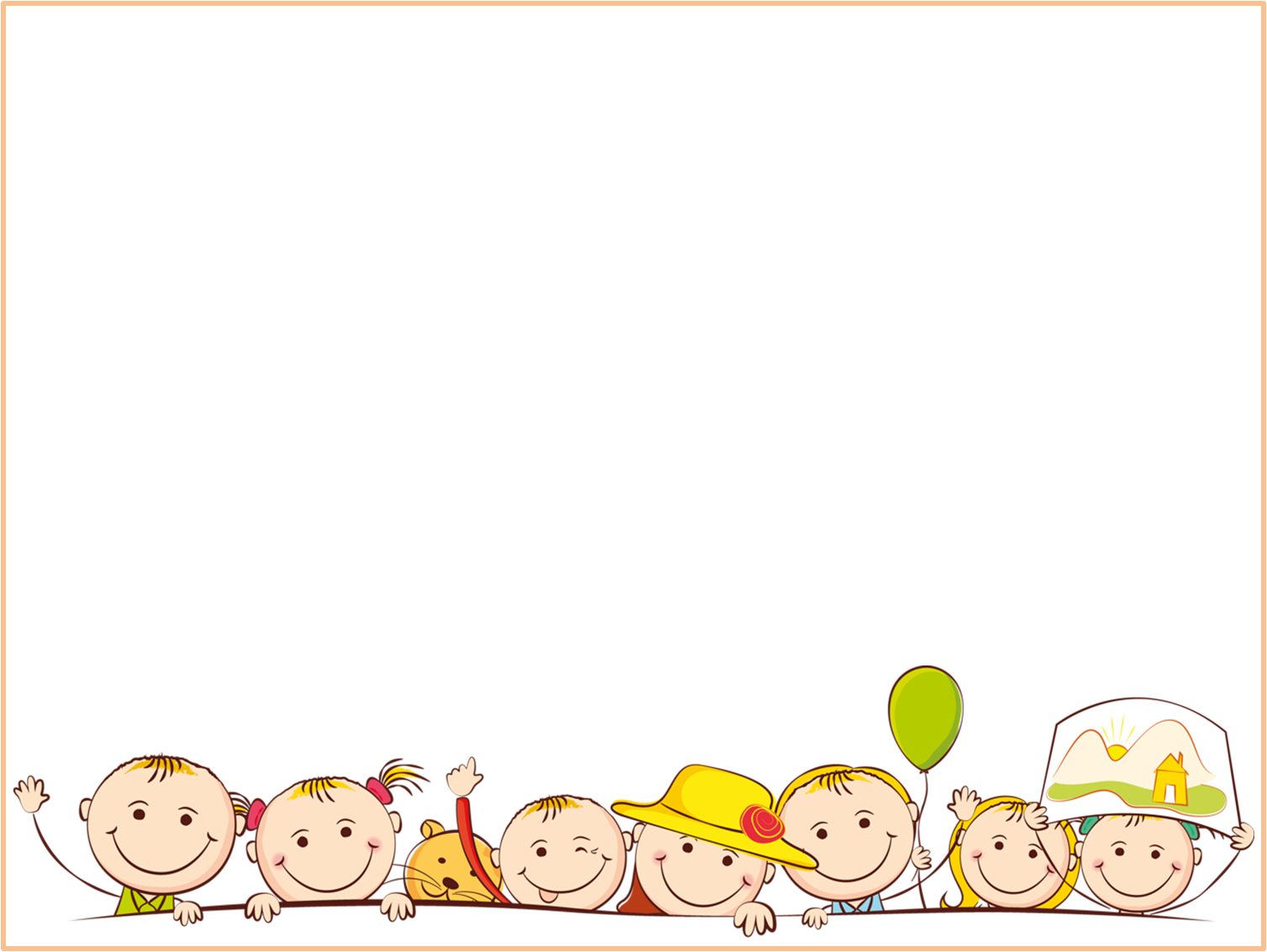 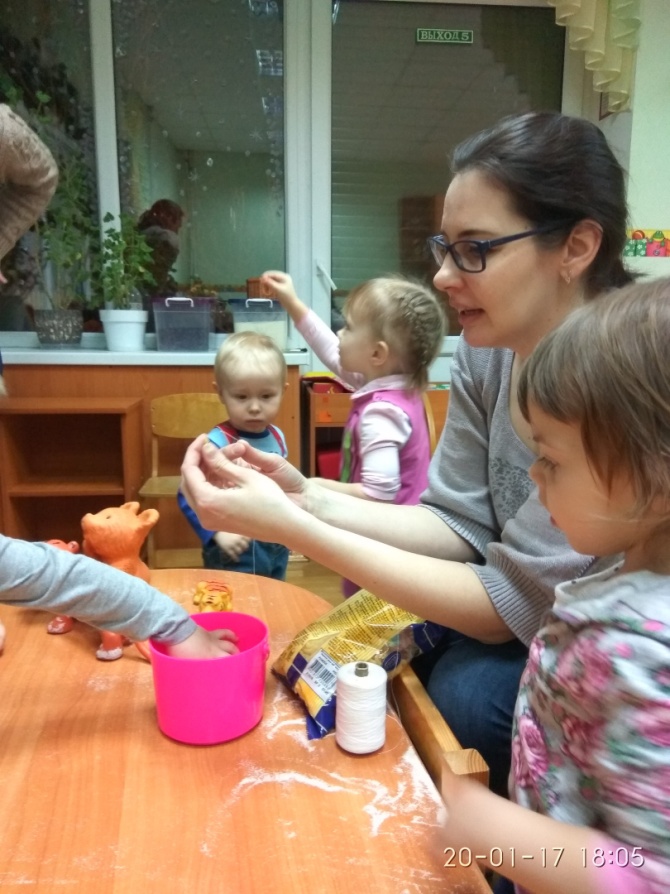 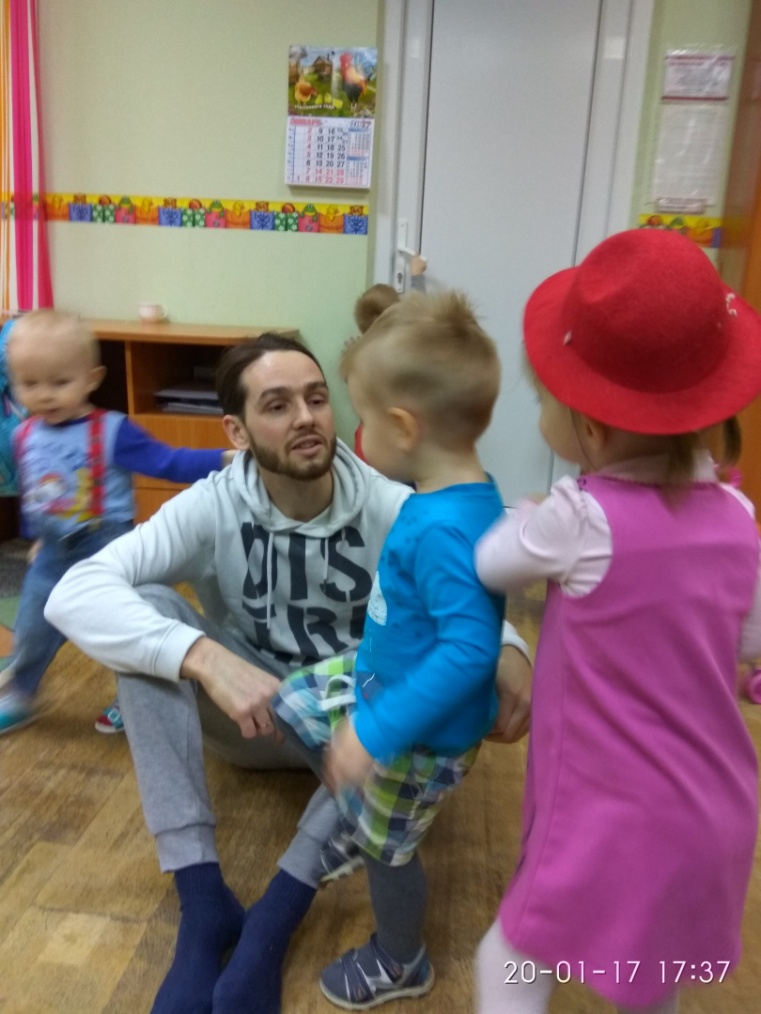